UUSIA PROTOTYYPPEJÄNiittykummun koulu sai uusia kalusteita, pulpetteja ja välineitä koekäyttöön. Koeakäyttö alkaa syksyllä 2015. Odotamme innolla, miten ideat toimivat käytännössä.
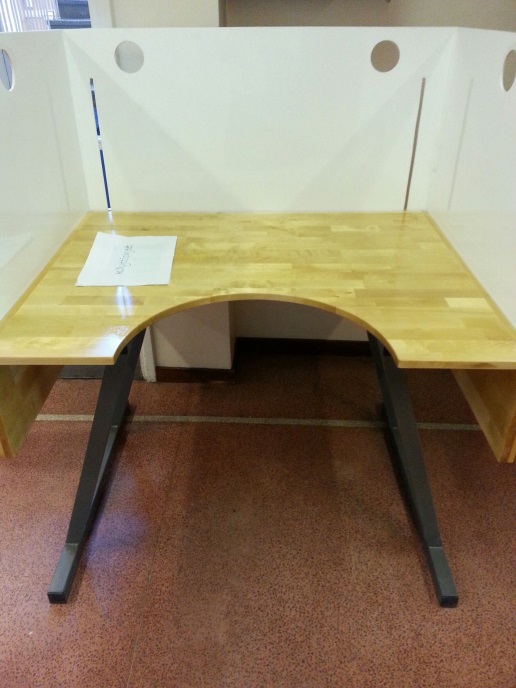 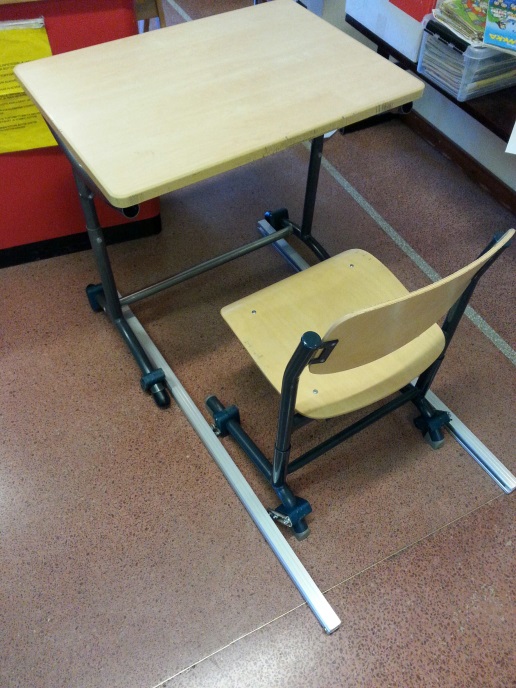 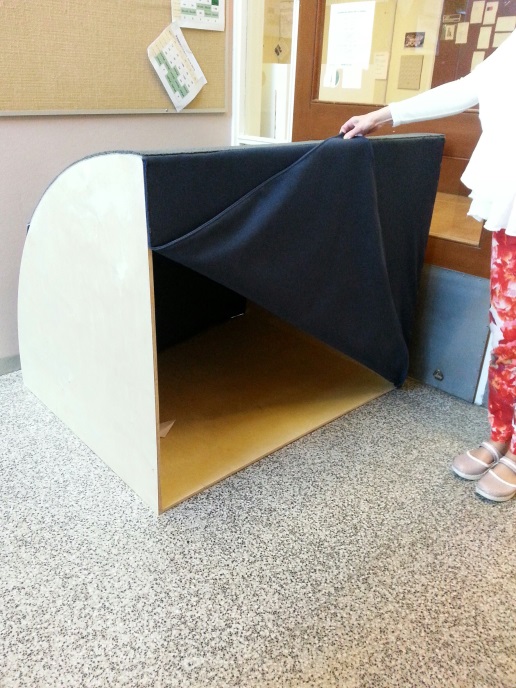 Pulpetteja ja NestPie eli pieni jakotila tai rauhoittumistila.
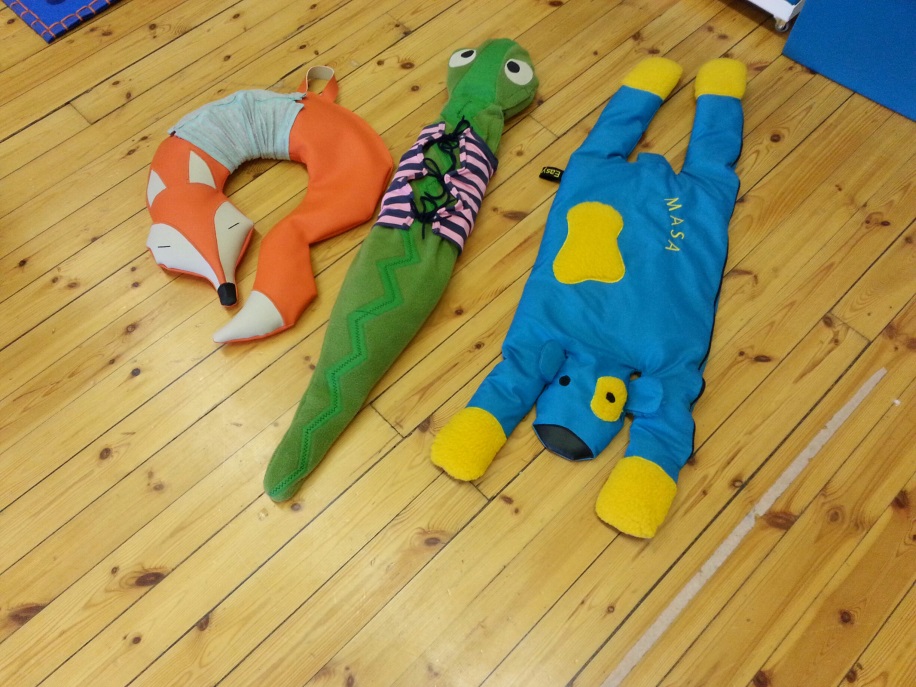 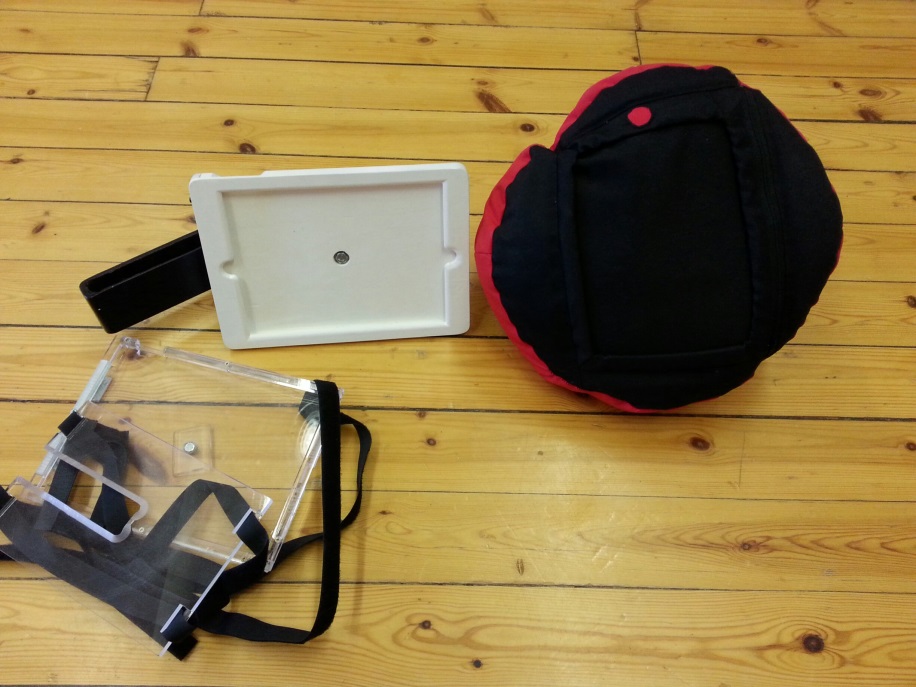 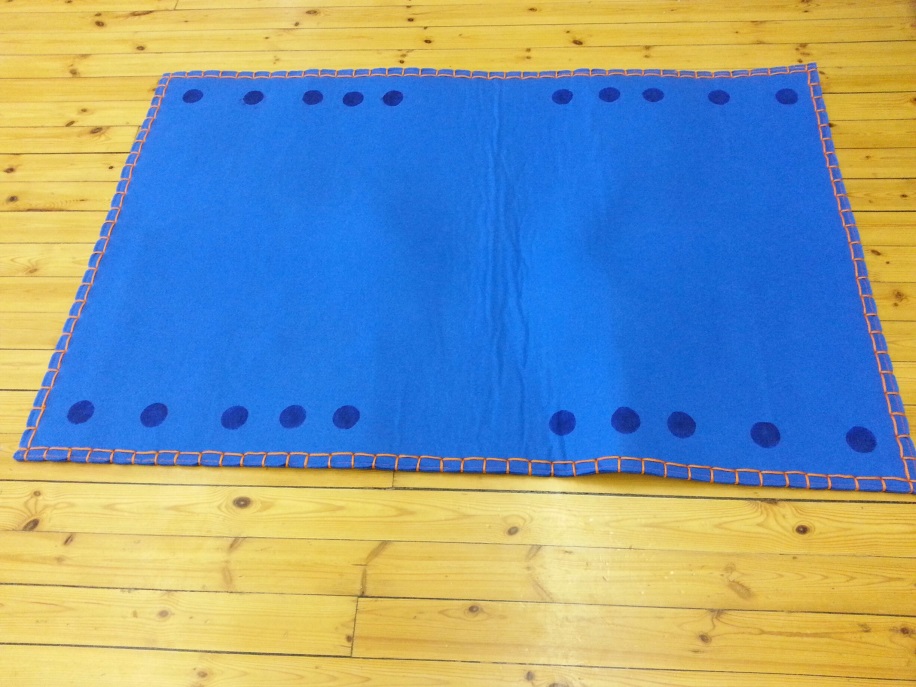 Pehmokavereita, joita voi käyttää painopeittoina. Ipad-telineet ja sermi.
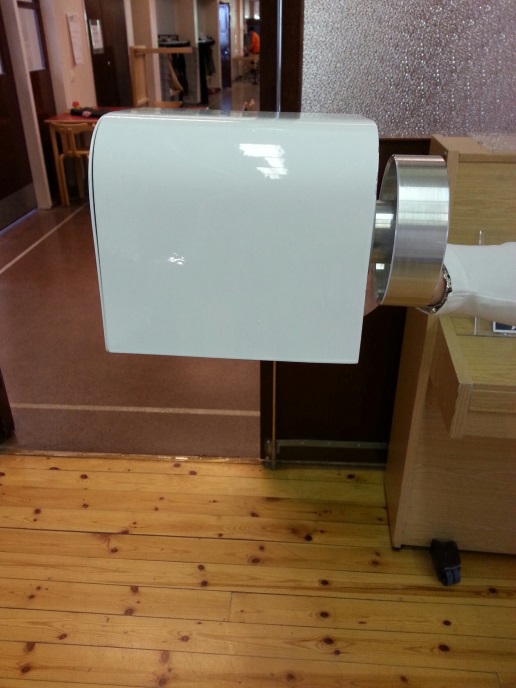 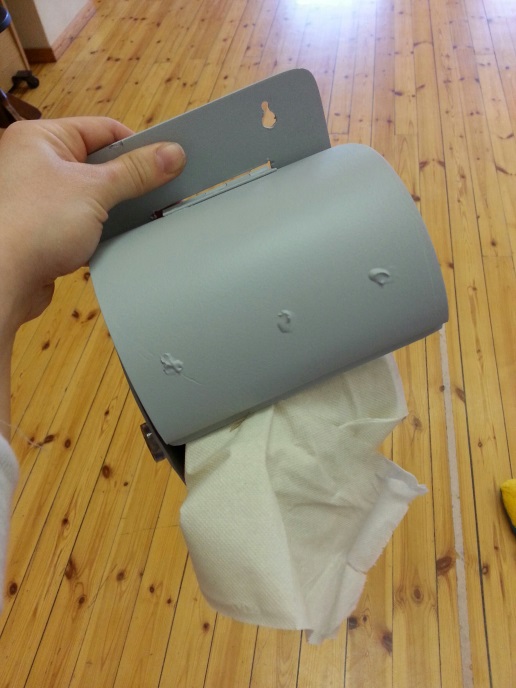 WC-paperitelineet
Tekstiruutu
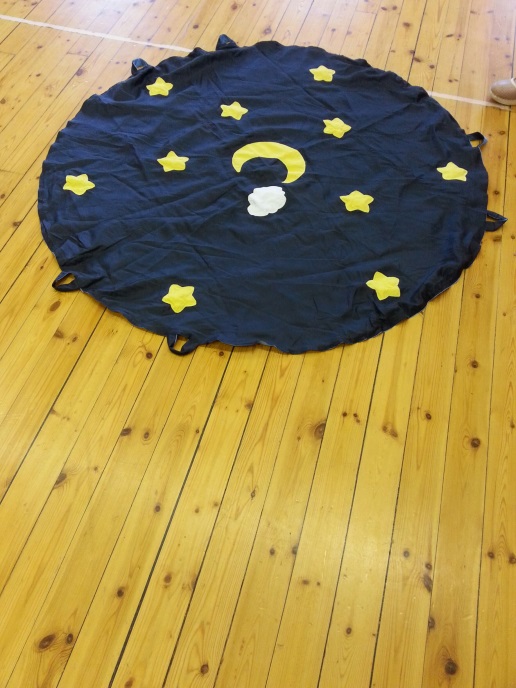 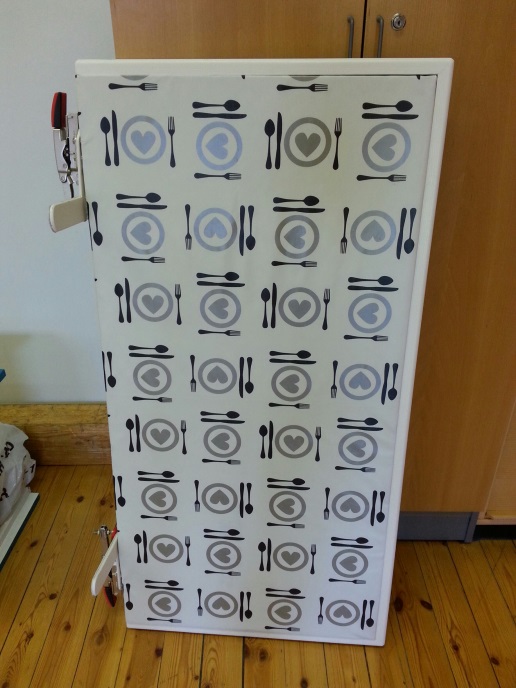 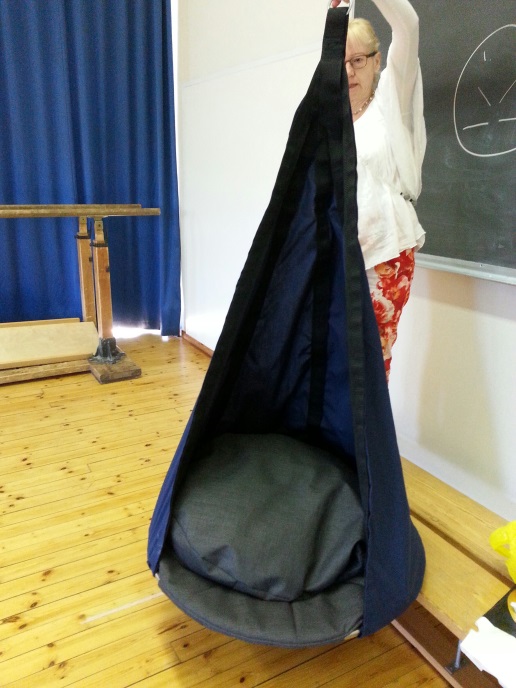 Pieni leikkivarjo, sermi ruokalaan ja keinu.
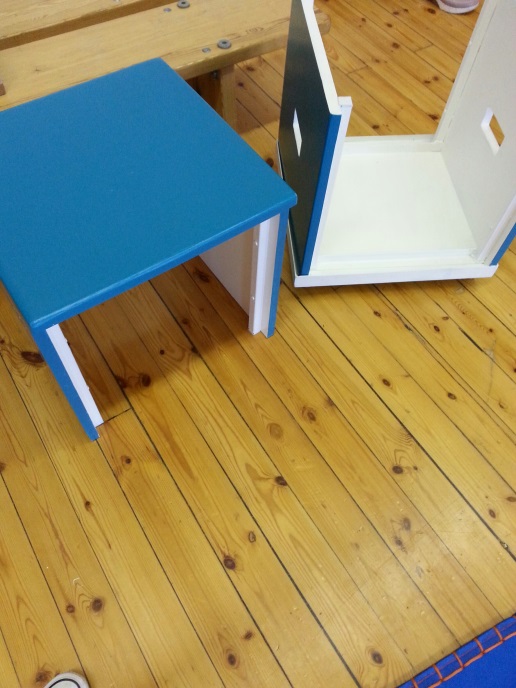 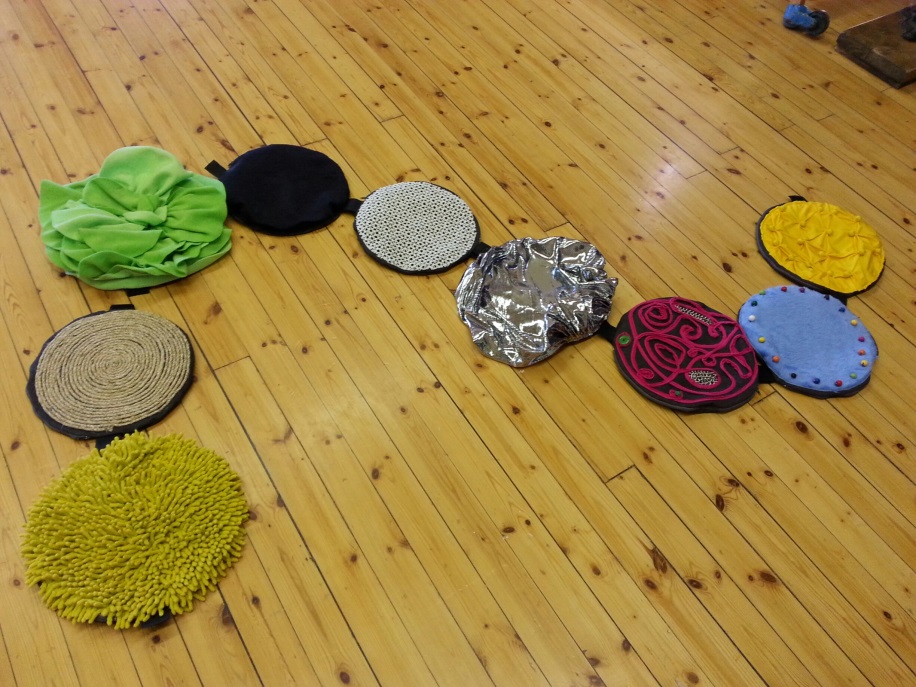 Ylhäällä laatikko/istuin, jonka sisällä voidaan säilyttää aistilaatat. Lisäksi saimme testaukseen PICTO-kuville oman järjestelmän.
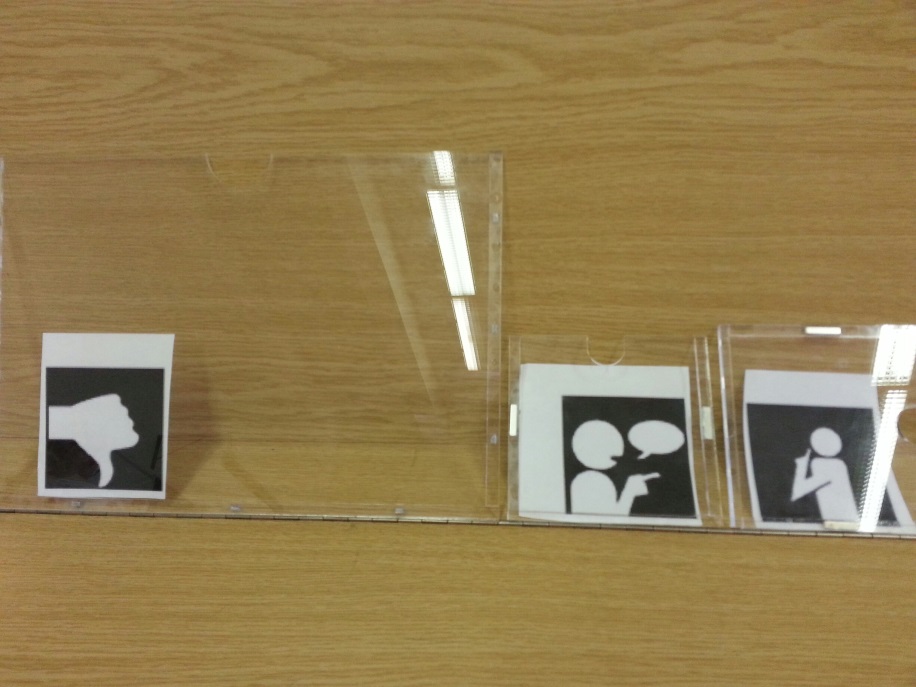